232 Healthcare Portal Instructions for ORCF LendersProcessing a Non-Critical Repair RequestPresented by Tiffani Tyer
January 4, 2017
1
REVIEWING AND PROCESSING NON-CRITICAL REPAIR ESCROW REQUESTS
There are two types of Non-Critical Repair request submissions:
Lender Delegated:
Approved by Lender – the process for Lender Delegated requests will be explained
Non-Lender Delegated:
Auto approved - The process for auto-approved requests will be explained
Forwarded to AE for further review - You will review and process the request according to the instructions below
SUBMITTING A NON-CRITICAL REPAIR ESCROW REQUEST
As the Servicer, you should receive a 92464, 92117 and evidential information from the Owner/Owner Representative. (Please verify the forms received are not expired and are ORCF specific)
You will use this information to process your request using the 232 Healthcare Portal.
Your first steps in submitting a Non-Critical Repair Escrow (NCRE) request is to:
Log into the portal.
Click on the Asset Management tab.
Select “Non-Critical Repair Request Escrow Form”.
1/11/2017
4
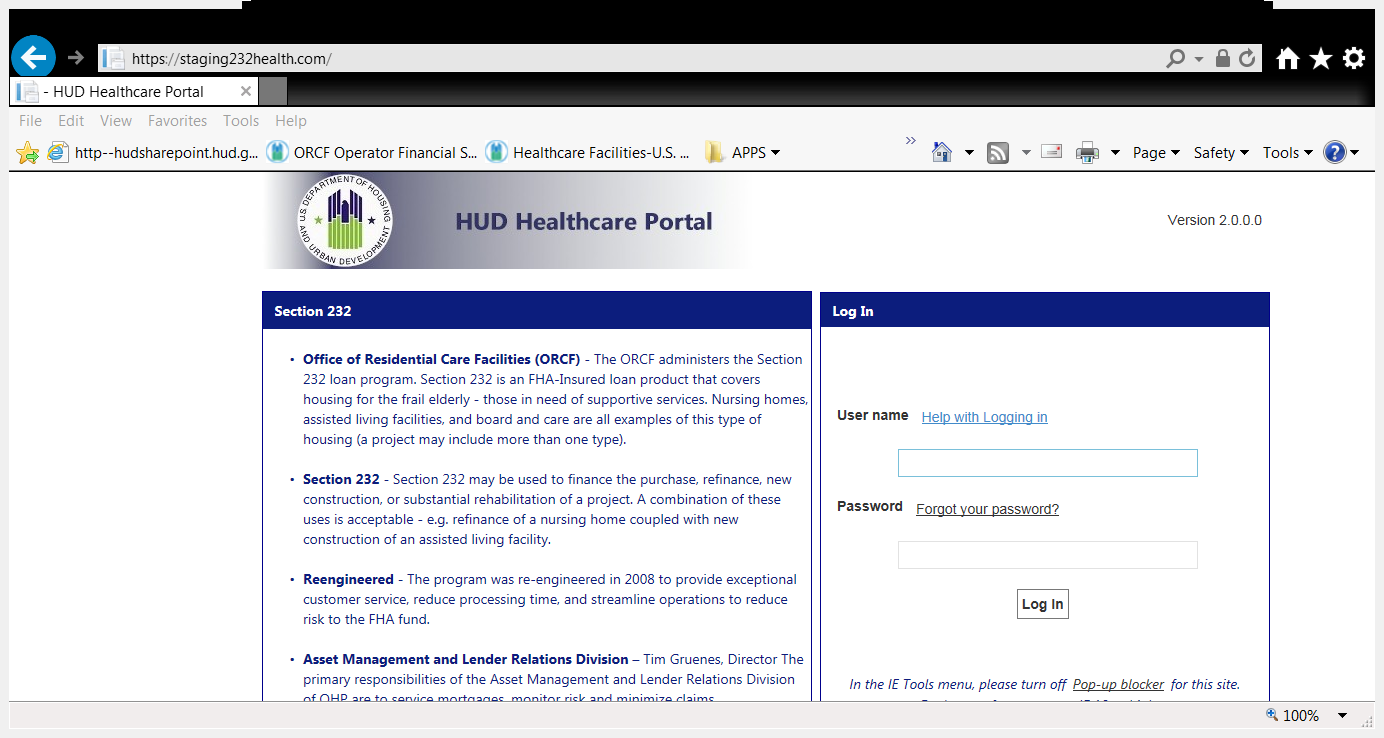 1/11/2017
5
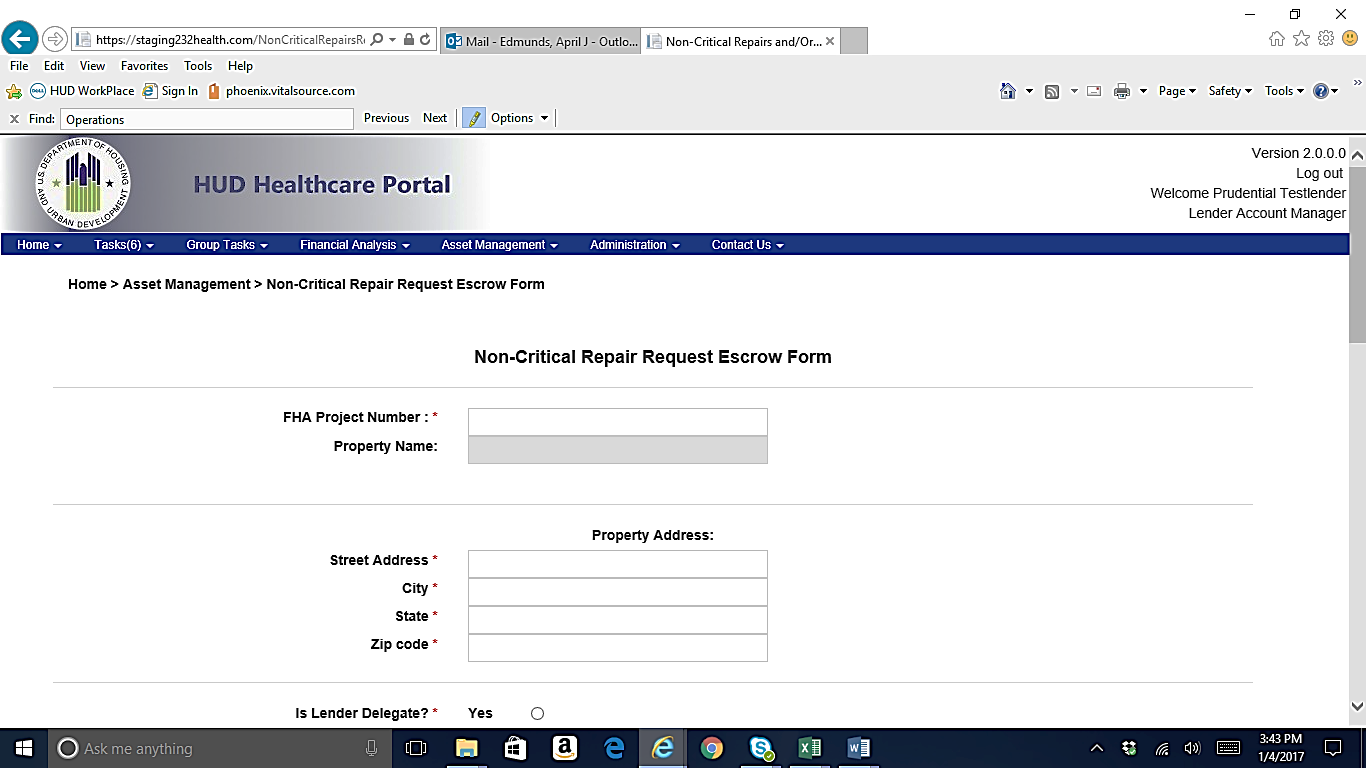 1/11/2017
6
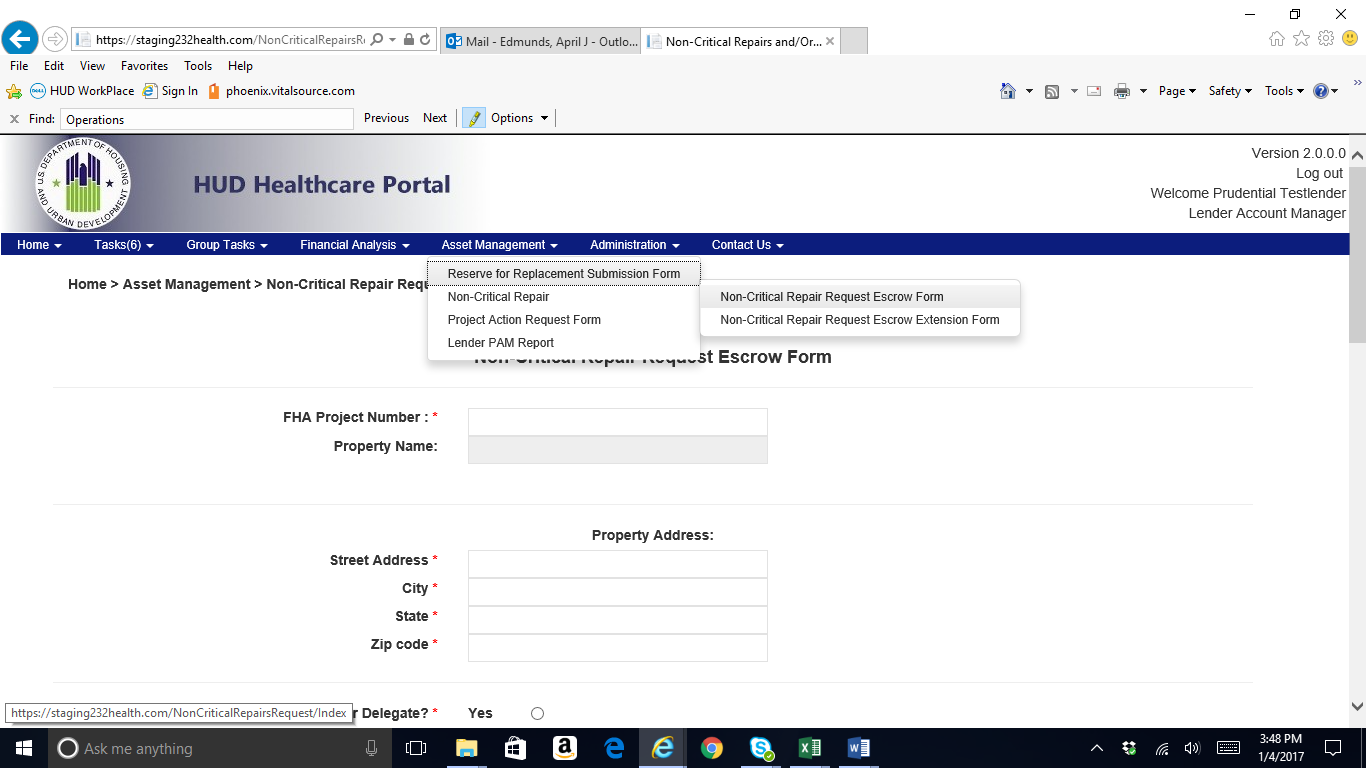 1/11/2017
7
Enter the FHA Project Number – This information comes from the submitted Form 92464 and Form 92117.
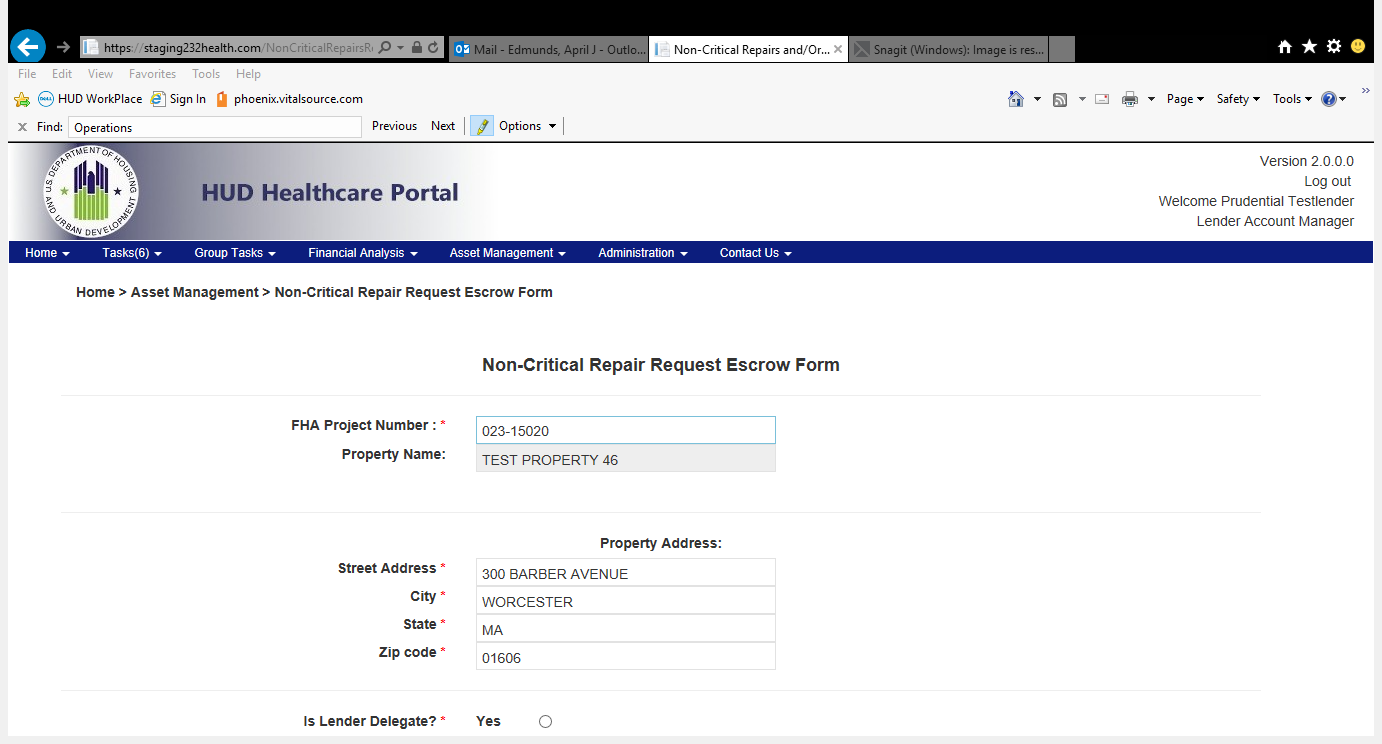 1/11/2017
8
Property Name is automatically populated.
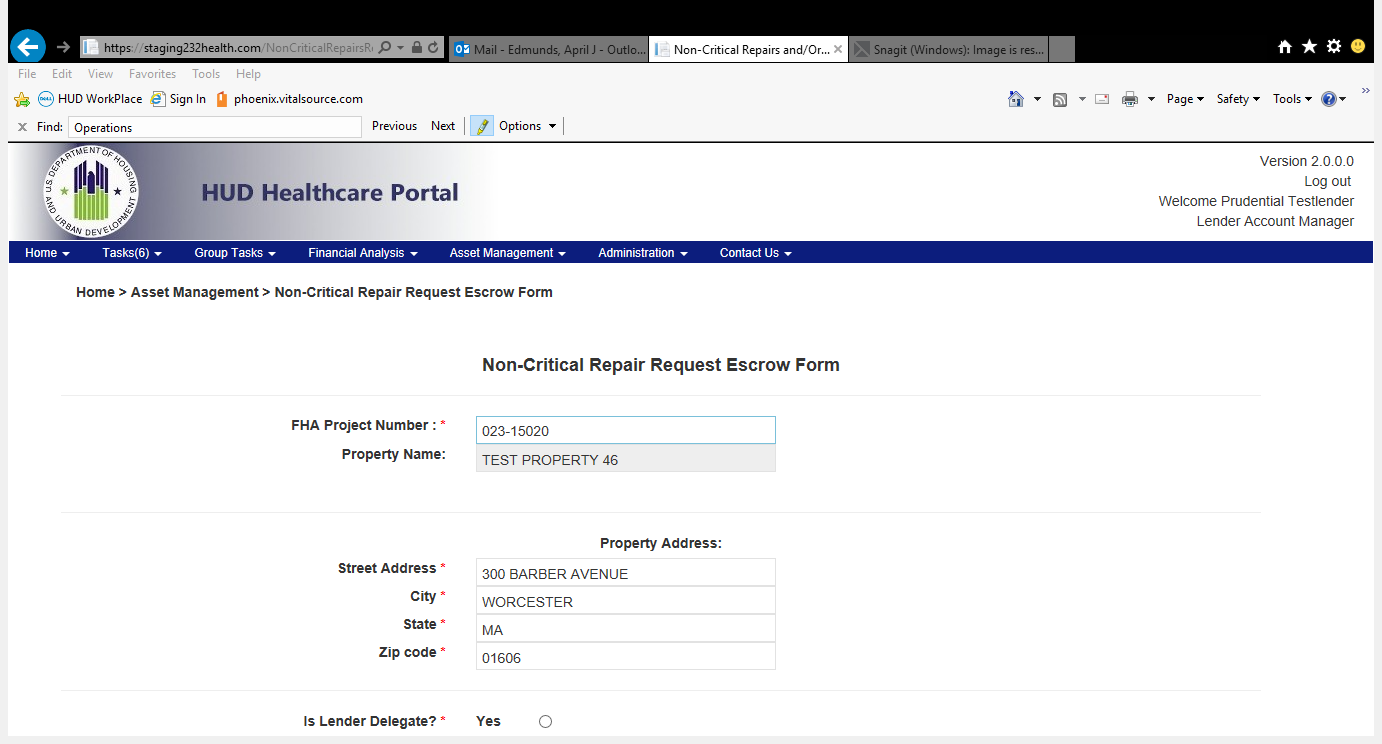 1/11/2017
9
If the project has not closed out their Non-Critical Repair Escrow account within 365 days of closing, a messaging stating:
 “Alert: Your loan is greater than 12 months past the Closing Date. Please click on the above link (Request for Extension), to request a Non-Critical Repair extension for this property. You may continue without making the request.”  
Select the hyperlink
1/11/2017
10
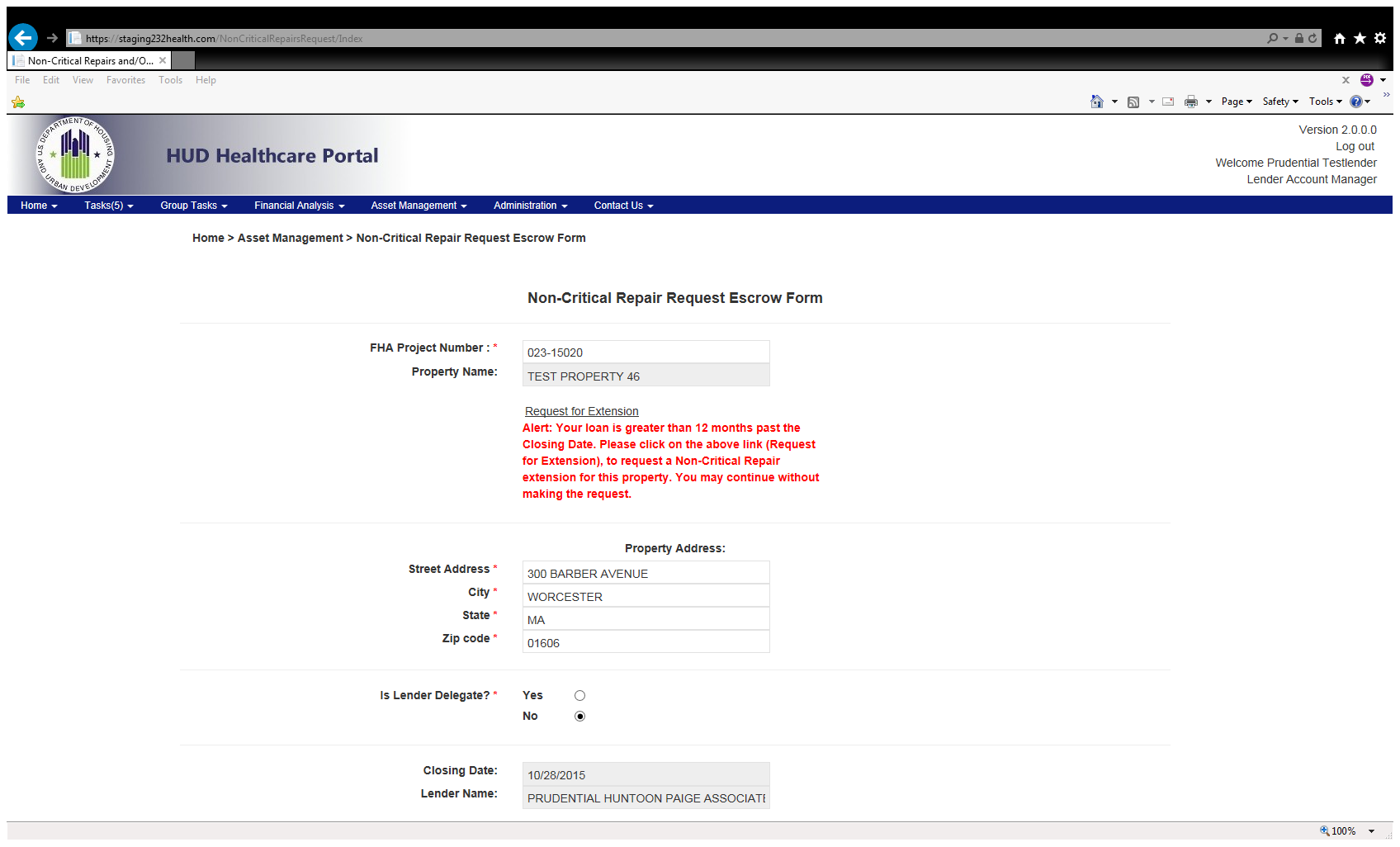 1/11/2017
11
add comments
click the “Submit Request for Six-month Extension” button, to request the extension.
1/11/2017
12
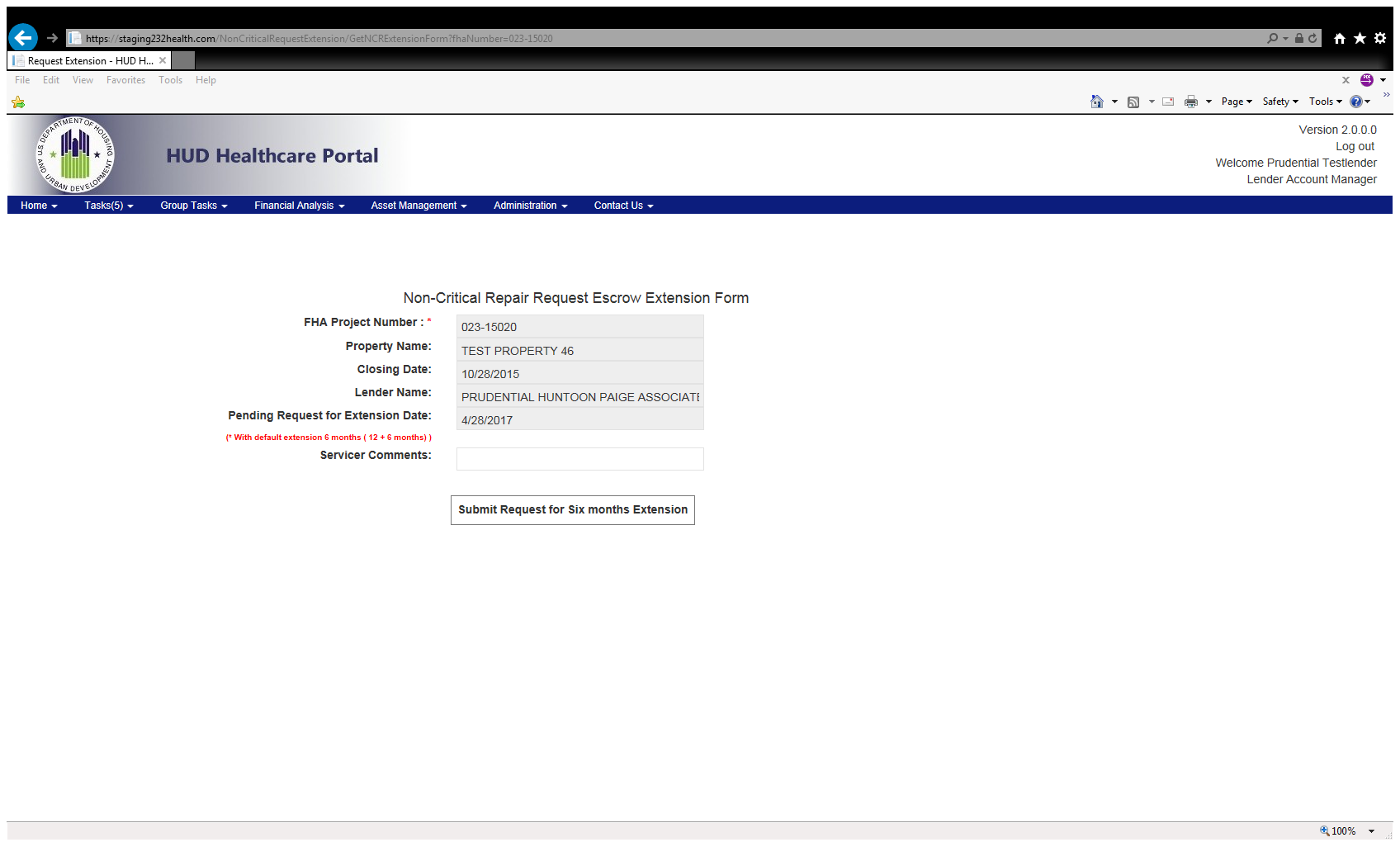 1/11/2017
13
Read the Disclaimer and click “ok”
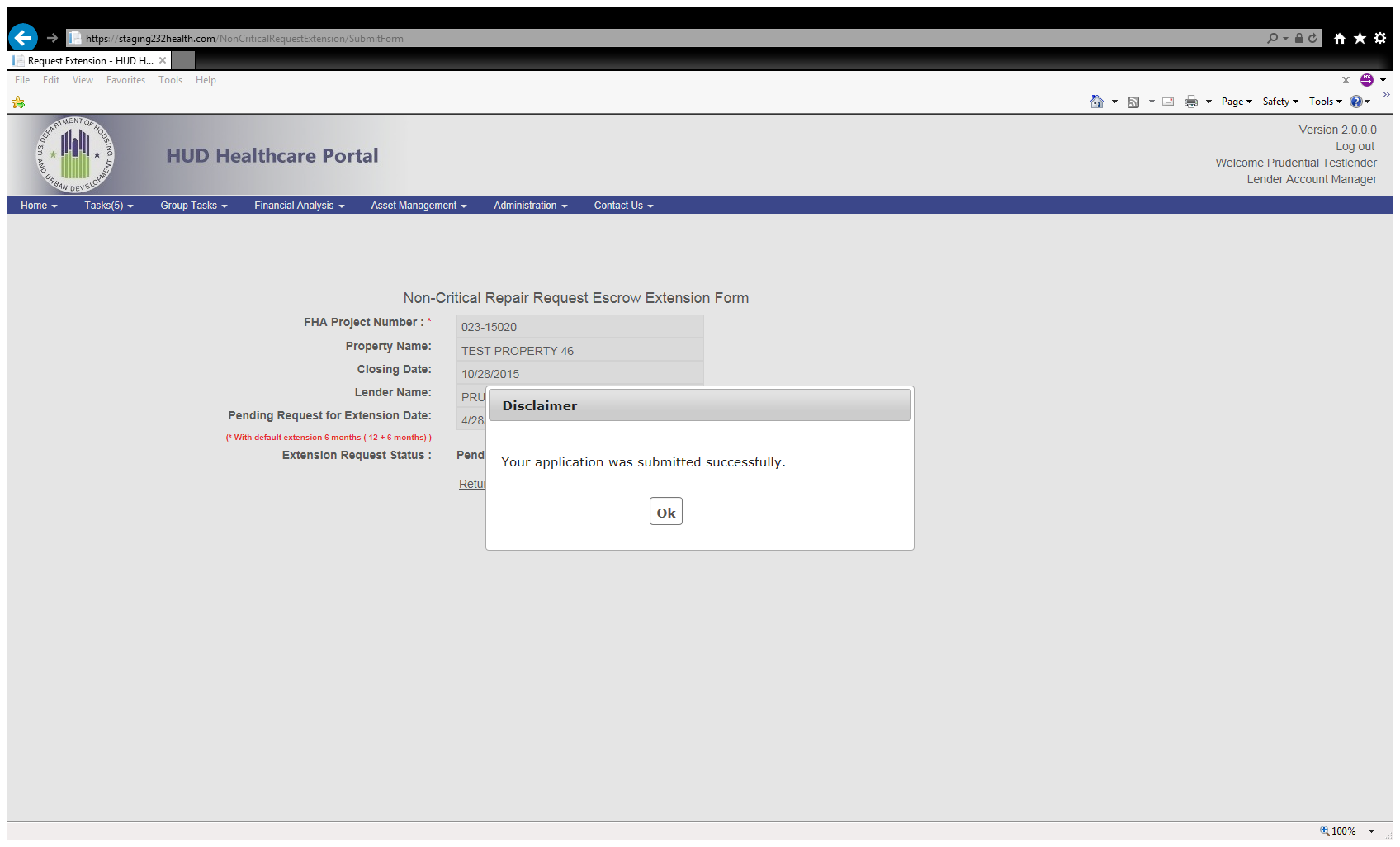 1/11/2017
14
If you have a pending extension request and you attempt to initiate another Non-Critical Repair request extension, you will receive a message from the portal notifying you of the Pending Extension and will not allow for you to submit another extension until it has been processed.
1/11/2017
15
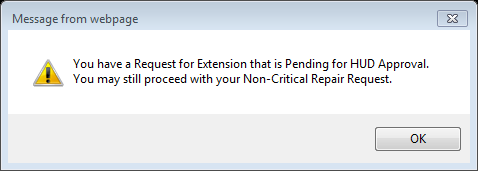 1/11/2017
16
After entering the FHA number, the Property Address will automatically populate.  
Verify the address.  
If the address is incorrect, please correct it by deleting the incorrect information and replacing it with the correct information.
1/11/2017
17
1/11/2017
18
Select whether or not you’re a Lender Delegate.
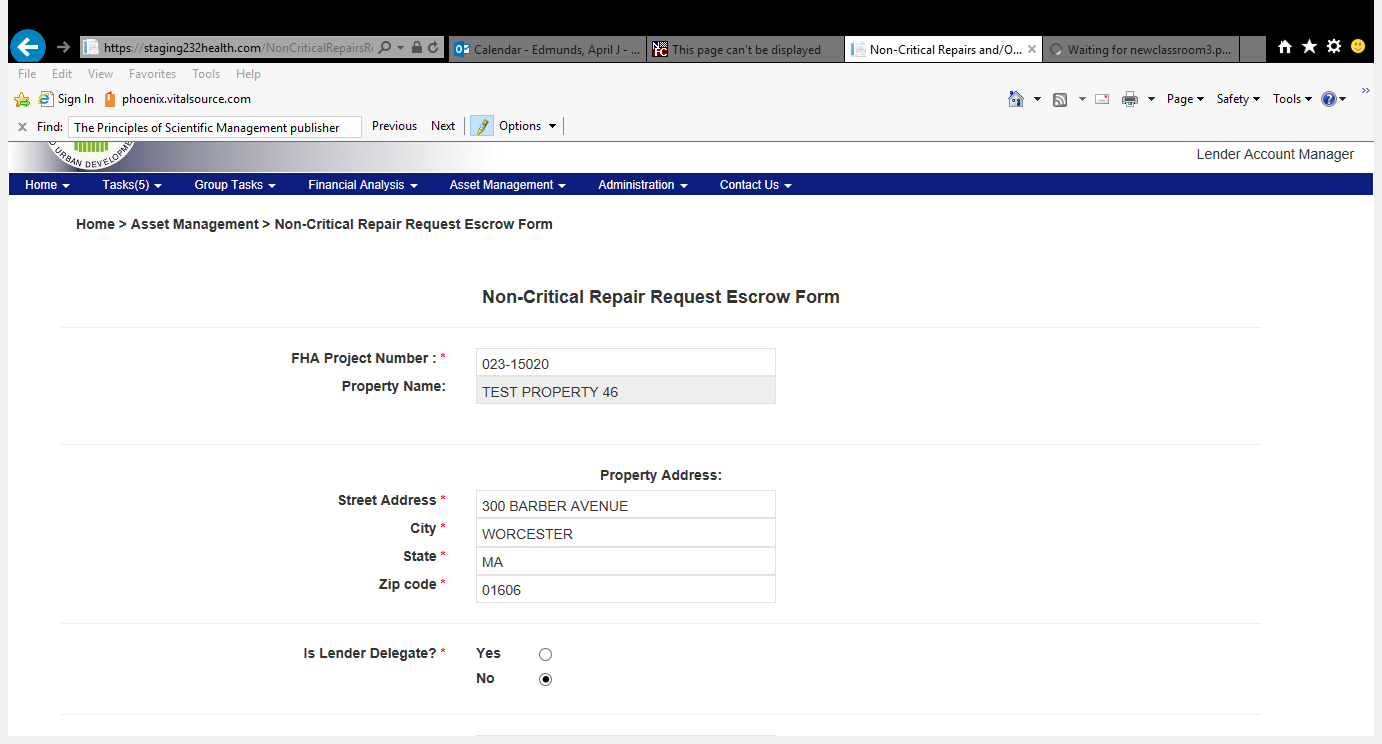 If you are processing the request as a Lender Delegate, click “Yes”.  Enter your approved amount, complete the remainder items, attach required documents and submit.
1/11/2017
19
The Closing Date and Lender Name will automatically populate.
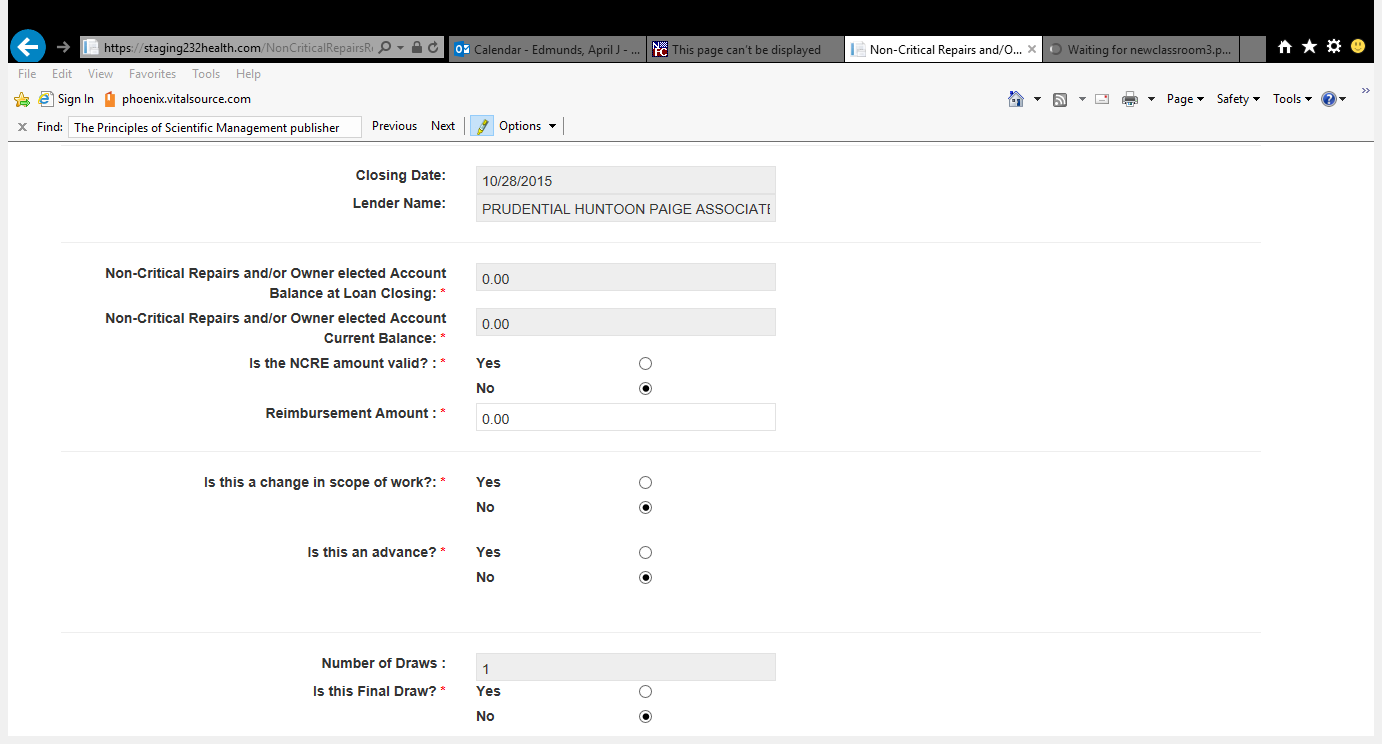 1/11/2017
20
Verify the NCRE balance at closing and its current balance is correct.  If the amounts shown are incorrect, please select the “No” radio button and your assigned AE will update the information.
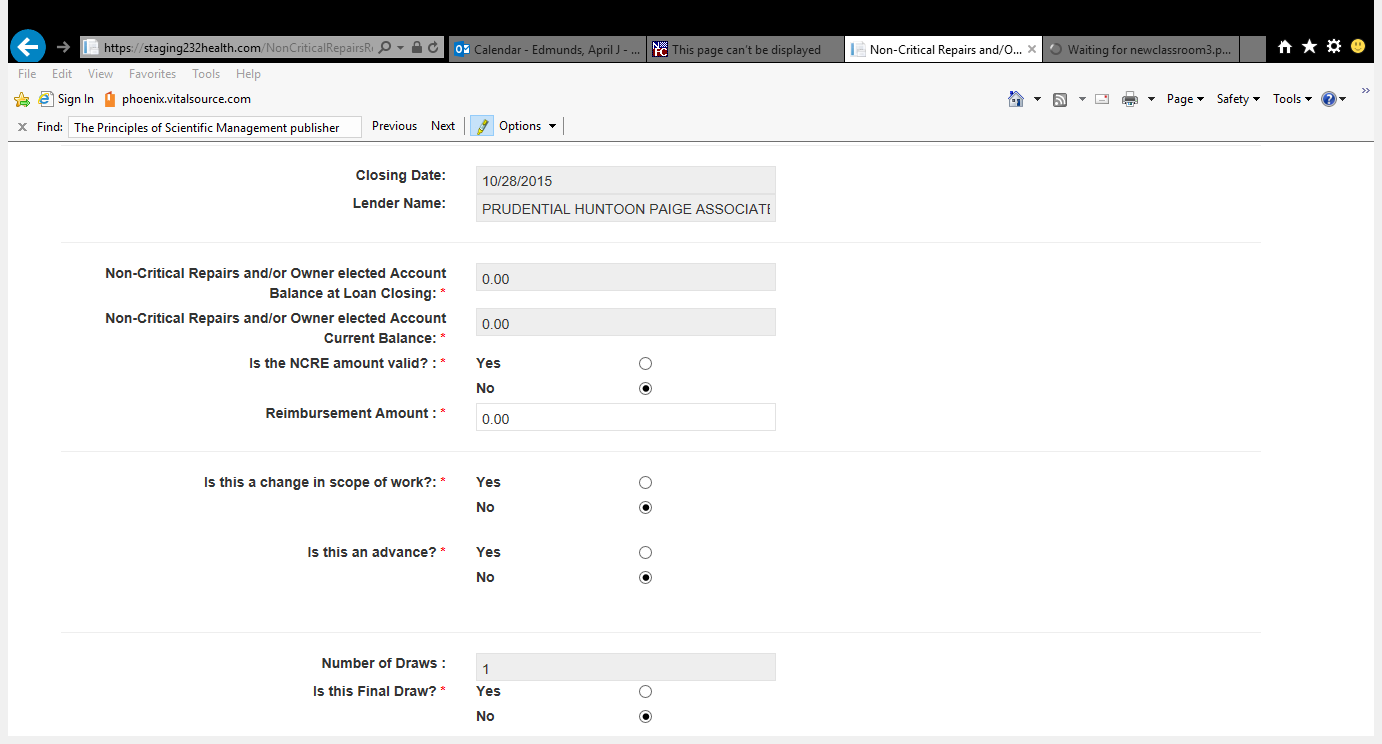 1/11/2017
21
Enter the amount requested by the submitter.
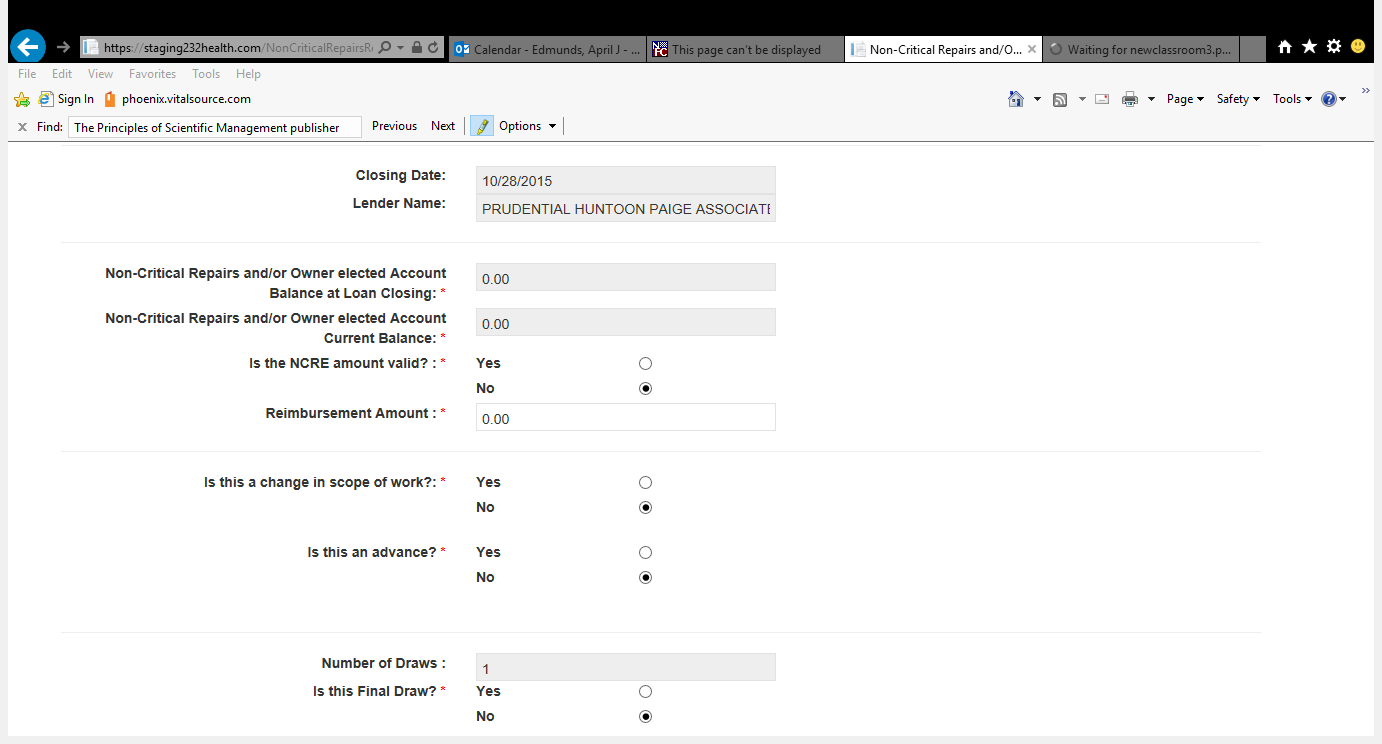 1/11/2017
22
Verify if the requested amount will be used for an item that is a change in scope of work.
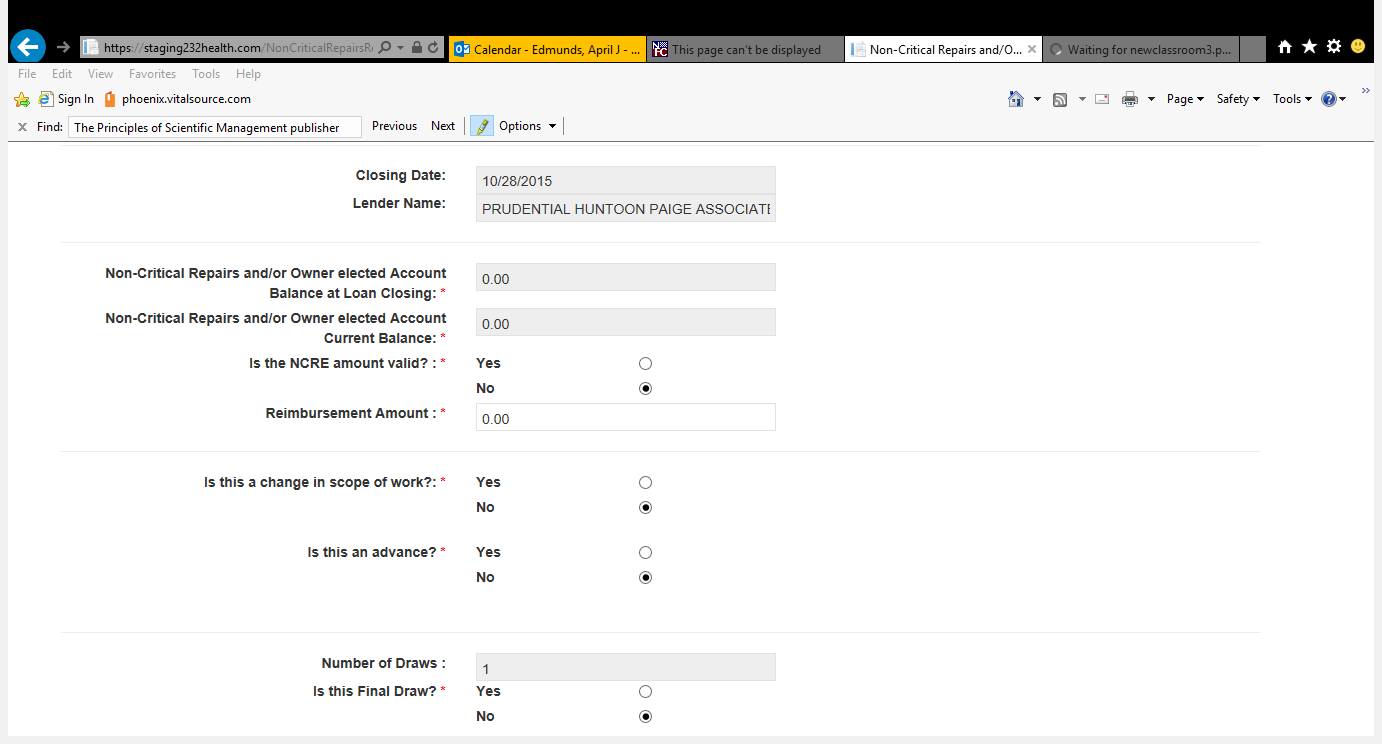 1/11/2017
23
Verify if the amount requested is for an advance.
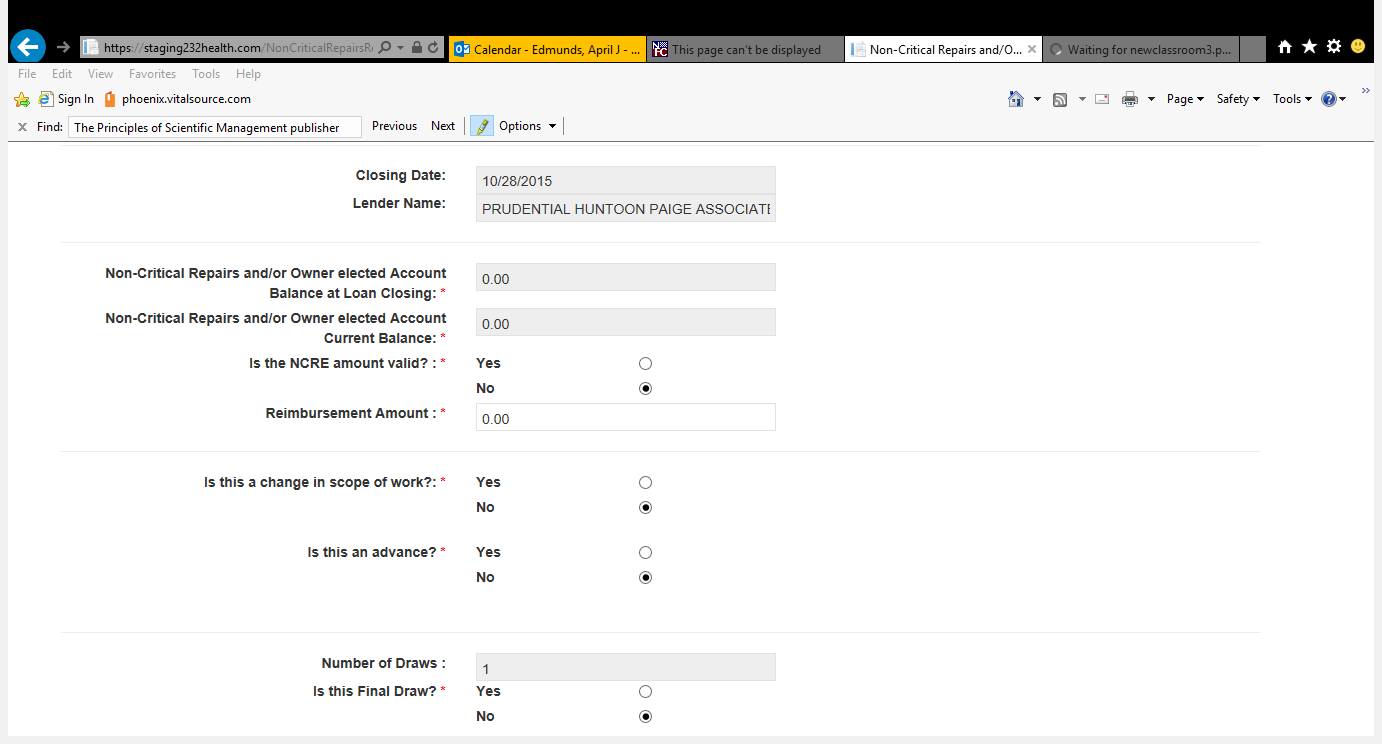 1/11/2017
24
The Number of Draws field will automatically populate.
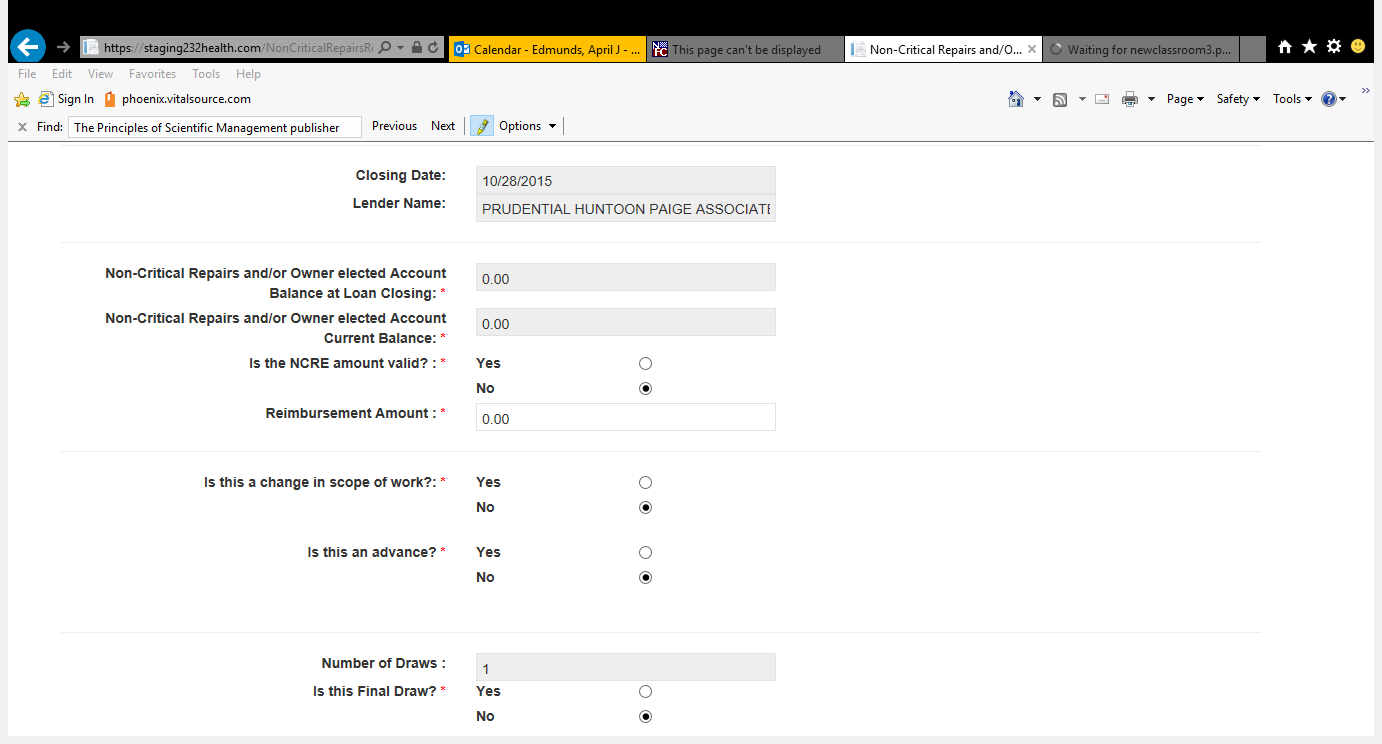 1/11/2017
25
Verify if this request is for a Final Draw.
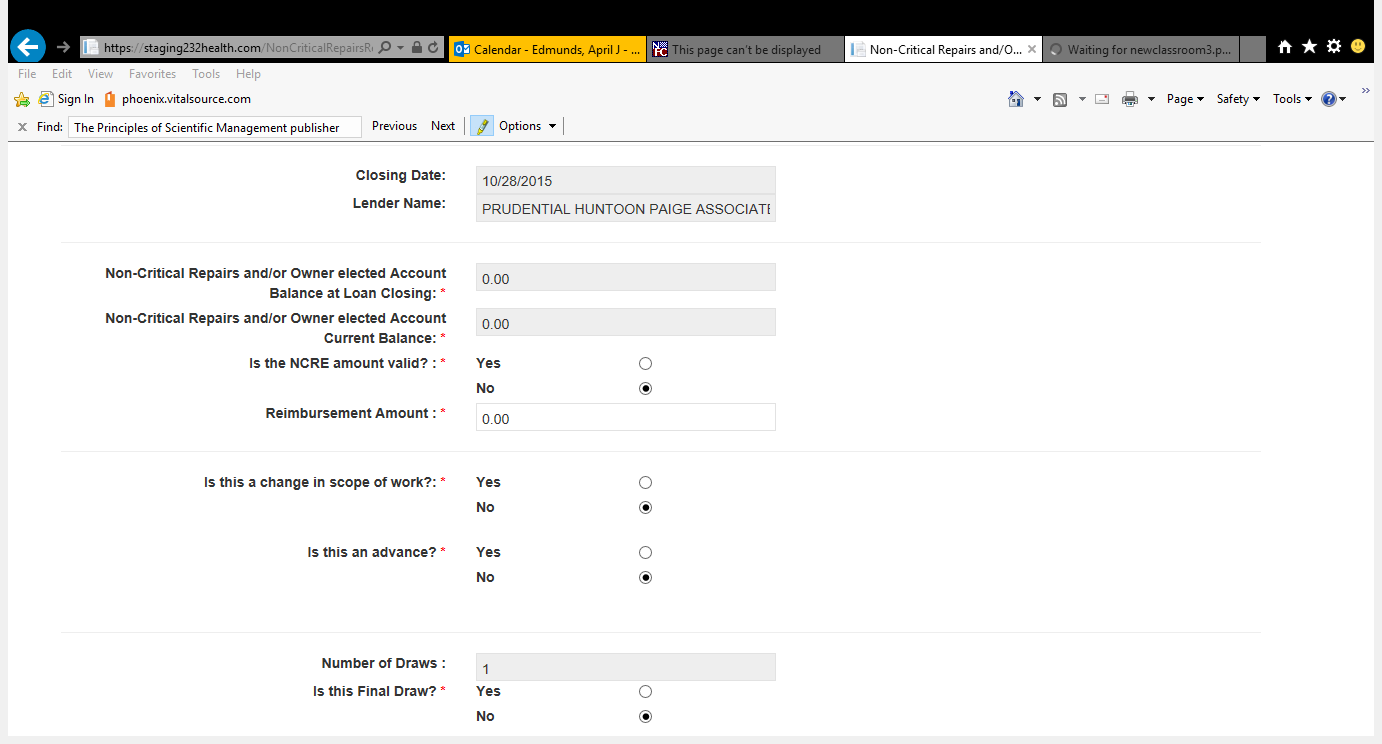 1/11/2017
26
Attach the ORCF Form 92464 and ORCF Form 92117
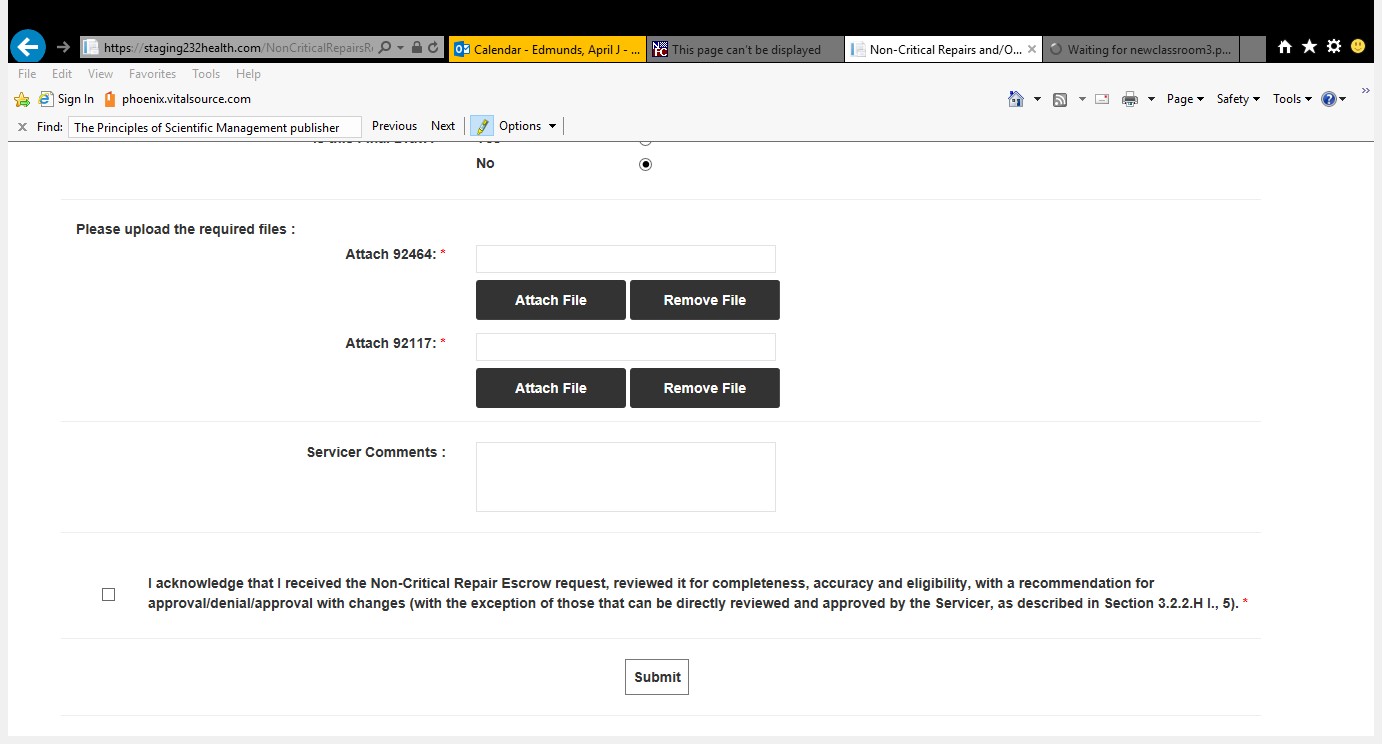 1/11/2017
27
Enter comments.
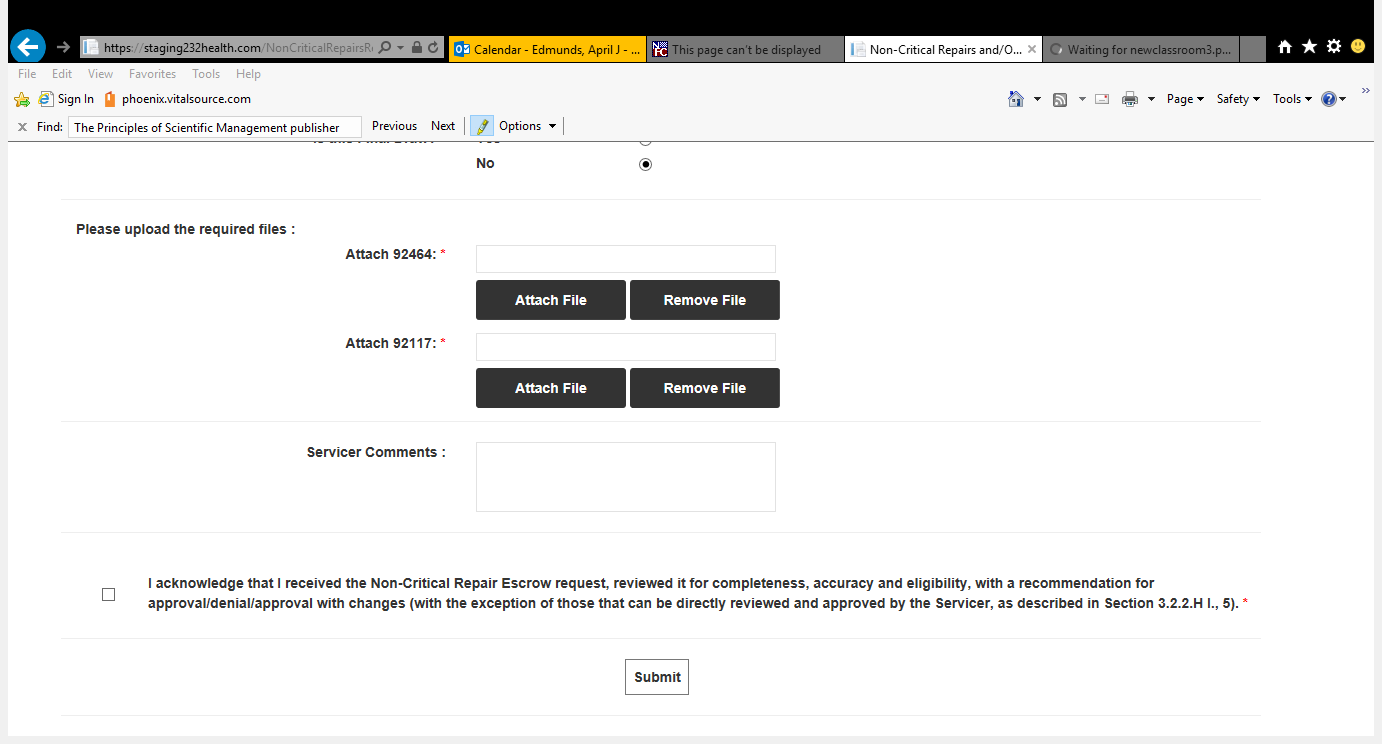 1/11/2017
28
Read and accept the Acknowledgement language before submission.
1/11/2017
29
Submit – Click submit when you have entered all required information and attached all required documents.
If you are a Lender Delegate, your recommendation will immediately be captured, and you will receive an e-mail notifying you of HUD’s receipt of the Reserve for Replacement Decision.
If the submission is not Lender Delegated, and the request is auto-approved, you will receive an e-mail notifying you of the auto-approval.
If the submission is not Lender Delegated or auto-approved, you will receive an e-mail, notifying you of the request being reviewed by the HUD Account Executive (AE).
Following HUD AE review/decision, you will receive an e-mail containing the results of the request.
1/11/2017
30
After submitting the request, the Portal will automatically take you to the “My Task” section of the Portal where you can view the submission and its status.
1/11/2017
31
1/11/2017
32
[Speaker Notes: Discuss what the symbols mean.]
You have now completed the Non-Critical Repair request task for this property.
1/11/2017
33
Who to Contact?

Please e-mail your 232 Healthcare Portal questions or concerns to the 
232 Healthcare Portal Help Desk at 
HHCP@HUD.GOV
1/11/2017
34
Questions
1/11/2017
35